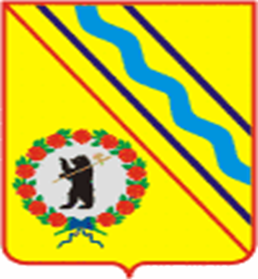 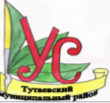 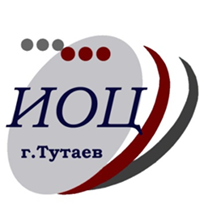 Слёт Управляющих советов образовательных учреждений 
Тутаевского муниципального района
26 февраля 2021г.
Итоги общественной экспертизы качества деятельности образовательных учреждений
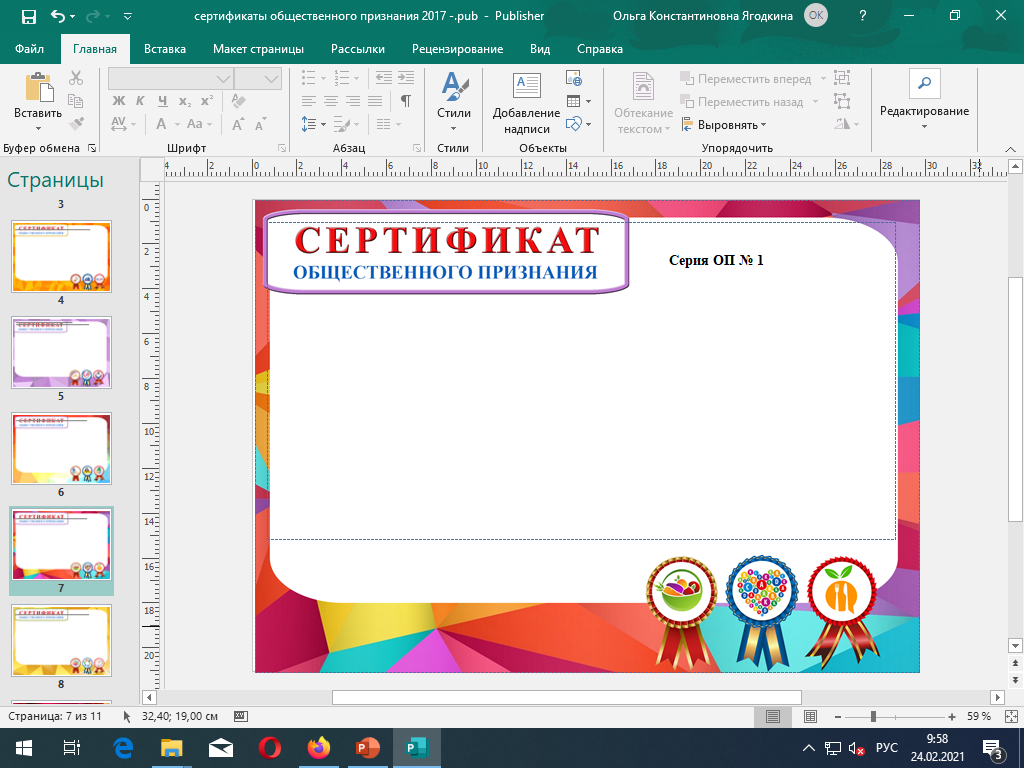 МДОУ № 14 «Сказка»
14.12.2020 – 29.12.2020,  
 направление «Организация питания в ДОО»



МДОУ №6 «Ягодка»
14.12.2020 – 29.12.2020, 
   направление «Качество дошкольного образования»




   МДОУ №12 «Полянка
 25.01.2021 – 05.02.2021,
 направление «Открытый детский сад»
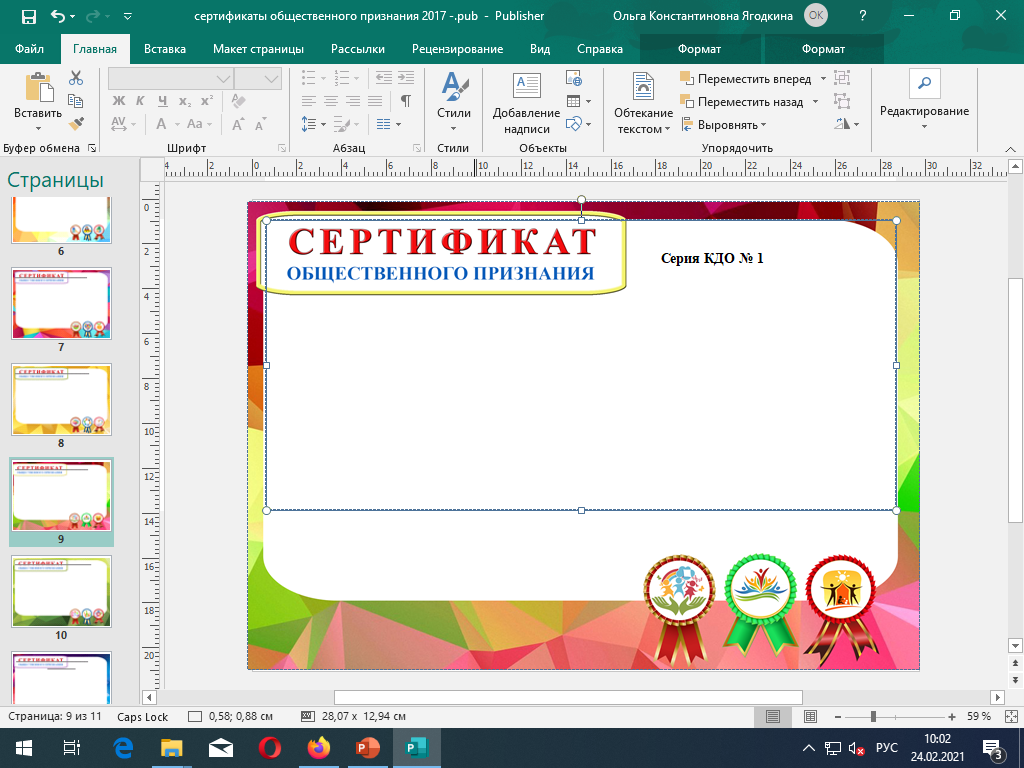 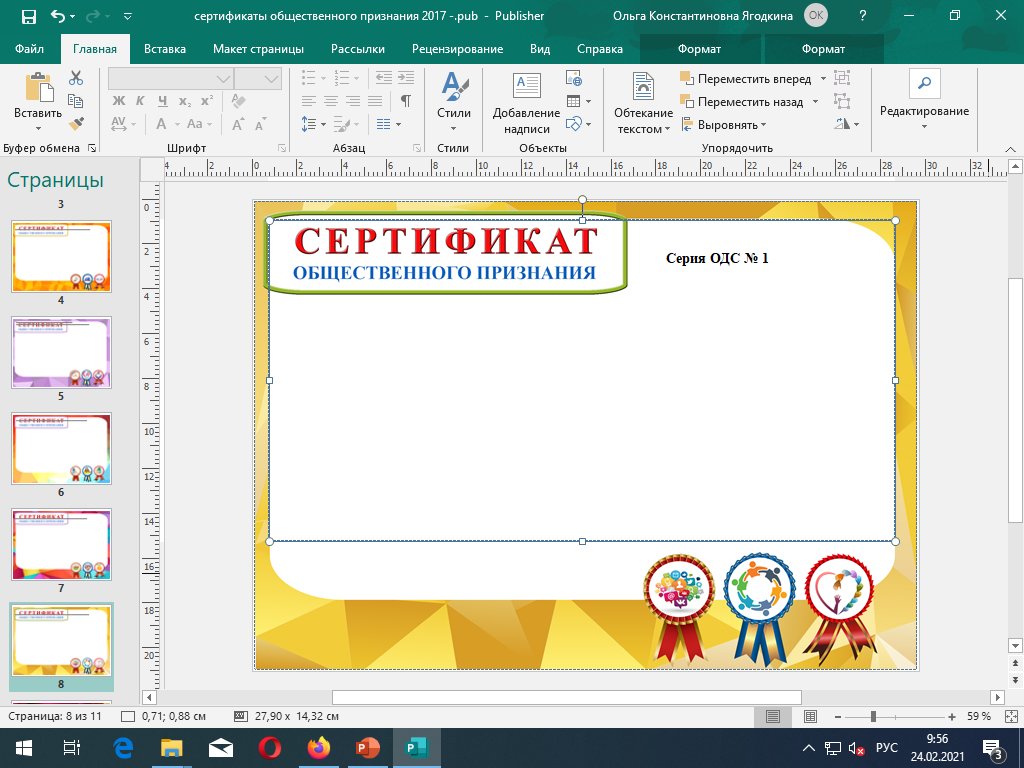 Направления Стратегии развития МСО на 2021-2025 г.г.:  

Создание условий для повышения качества и доступности общего образования

Создание условий для развития дополнительного образования

Создание условий для воспитания гармонично развитой и социально ответственной личности

Создание условий для сохранения и укрепления здоровья участников образовательного процесса
Вопрос-задание: какие задачи необходимо поставить в новой Стратегии развития системы образования ТМР по каждому направлению и какие способы их реализации предлагает образовательное учреждение («свой вклад»)?